Metodi e Tecniche del Servizio Sociale 3
Martina Cesari
CAPITOLO 2IDENTITA’ PROFESSIONALE, GENERE E SERVIZIO SOCIALE IN OTTICA INTERNAZIONALE Roberta Teresa Di Rosa
GENERE E PROFESSIONE
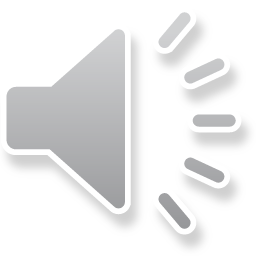 Il genere → principio di regolazione della vita sociale, dei comportamenti, dei rapporti di potere


Questione di genere/servizio sociale
↓
Tema trascurato nell’ambito della ricerca
Ricerche transnazionali
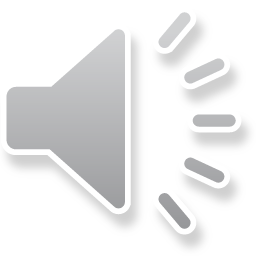 Gavray, «Genere, impiego e mercato del lavoro» (2008):
Obiettivo → studiare i mutamenti relativi alla presenza femminile nelle professioni in Canada, Francia, Belgio dal 1995 al 2005
Risultati:
Aumento delle donne nel mercato del lavoro
Persiste di «segmentazione sessuata»
Settore dei servizi – professioni il cui contenuto è percepito come prolungamento delle attività domestiche
Prevalenza maschile nelle professioni libere


Forte divisione sessuale del lavoro e svalorizzazione delle aree attribuite al femminile
RELAZIONALE   VERSUS  PROFESSIONALE?
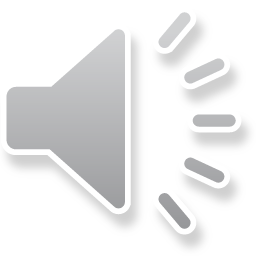 RICERCHE IN SVIZZERA

Keller (2005):
Divisione sessuale del lavoro sia verticale che orizzontale
Salari e livello di formazione → forti diversità regionali e settoriali; differenza nei salari a seconda del genere
Ma
Gli assistenti sociali non agiscono in nessun modo verso questa discriminazione
↓
Persistenza del tema della vocazione 

Assenza di formazione sul tema del genere
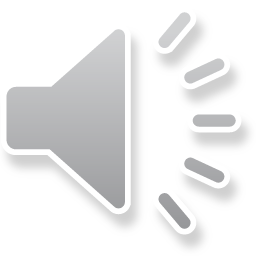 Nadai (2005):  negazione/rifiuto verso la questione di genere per evitare la svalorizzazione della professione.

Keller (2010): sopravvalutazione dell’elemento relazionale


Constatazioni:
Diseguaglianza di genere nei servizi
Il lavoro sociale è un lavoro femminile
Si può lavorare con o senza diploma
Servizio sociale percepito come prolungamento della sfera privata e domestica

Dimensione relazionale insita nella professione
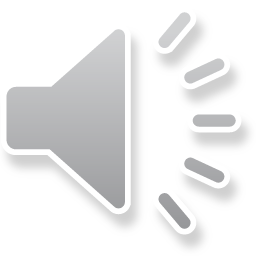 La dimensione relazionale → elemento centrale del servizio sociale ma anche effetto delle diseguaglianze di genere

Conseguenze negative per la professione:
La super valorizzazione del relazionale allontana il servizio sociale dal potere
Svalutazione di forme di aiuto concreto e materiale
Sfruttamento delle donne sul posto di lavoro
DISCRIMINAZIONI  E  STEREOTIPI  DI  GENERE INTERNI  AL  SERVIZIO  SOCIALE
Cornet (2008) : analizza la questione dei rapporti di genere dal punto di vista dei rapporti sociali e degli stereotipi, dei fenomeni di segregazione e gerarchizzazione secondo il genere.

Intervento sociale               caratterizzato da stereotipi di genere

Modalità di azione professionale:
Intervento classico – differenze uomo/donna valide e naturali
Intervento «non sessista» – spiega differenze in termini di socializzazione e ruoli sociali
Intervento in chiave femminista – interpreta differenze come strumento di oppressione e mezzo per mantenere i rapporti di potere
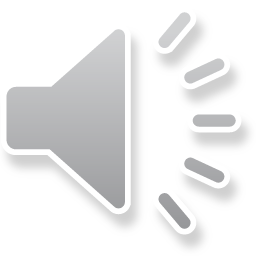 DINAMICHE  DI  GENERE  TRA  ASSISTENTI SOCIALI
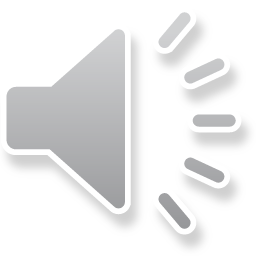 RICERCHE IN FRANCIA

INSEE → studio su 84 categorie professionali:
In 14 le donne reppresentano il 70%
In 43 gli uomini rappresentano il 70%

Campagna per stimolare la «mixicité des métiers»

Zanferrari (2005): effetti della presenza maschile in un mondo altamente femminilizzato
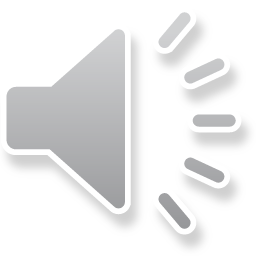 Ipotesi di partenza: la presenza maschile può contribuire a trasformare e/o riprodurre gli stereotipi di genere attribuiti alla professione.

Il materiale raccolto mostra che:
Gli assistenti sociali uomini possono essere vettore di cambiamento
Il cambiamento è frenato dalle loro colleghe donne 
↓
Sono le donne assistenti sociali a riprodurre gli stereotipi di genere 
(es. gestione casi di violenza)

Sono esse stesse ad instaurare una divisione orizzontale del lavoro

Conclusione: non è sufficiente la diffusione della presenza maschile per cambiare le dinamiche di genere nel servizio sociale ma questa presenza potrebbe rappresentare un «potenziale di cambiamento sociale»